Examining Our Ways
II Cor 13:5-10
Joshua’s Challenge
Josh 24:14;15
Serve the Lord

Sincerity 

Truth

Make a choice
Josiah’s Reform
II Kings 23:1-3
Humbled himself

Committed to keep commandments 

Removed Idolatry

Turned to the Lord
Hiel
In the days of Ahab (1 Kings 16:29 – 33)
Idolatry
 Pagan worship (Baal) 
 More evil than all before him
 More to provoke God than all before him

In these days Hiel rebuilt Jericho
Excuses
He didn’t know 

He knew but didn’t believe

He believed but didn’t care
No Excuses
Ignorance is no excuse
 Acts 17:30

Disbelief or rejecting God’s Word
 Rom 14:11,12; II Cor 5:10
Watch for Warnings
Reap what is sown

Beware in departing from God
God’s Word is Certain
2 Pet 3:3-14

He gave the warnings

He accepts no excuses

He keeps His promises
Examining Our Ways
Specifics:	
 Words
Thoughts & Feelings
Conduct

Where are we headed?

Keep His word
Follow God’s Command
Fear, Love, Serve the Lord Your God (Deut 10:12)

Keep His commandments (I John 5:3)
Three Excuses of Hiel
He didn’t know 

He knew but didn’t believe

He believed but didn’t care
Conclusion
God has also told us how to be prepared for judgment day
You can count on His promise of judgment
You can count on His promise of forgiveness

Have you examined your ways?
Oscar Arias
Evangelist – 24 Yrs
Villamaria, Columbia
Tabatinga & Umariacu Brazil
Galapagos Ecuador (Brother Sanchez)

$300 month
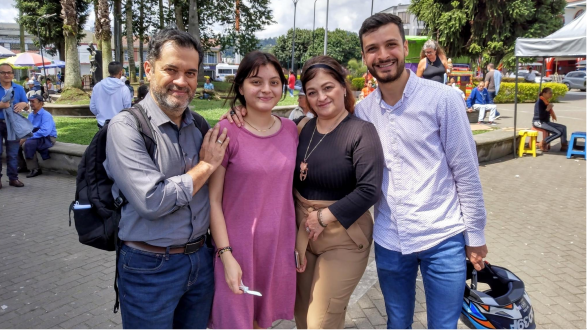 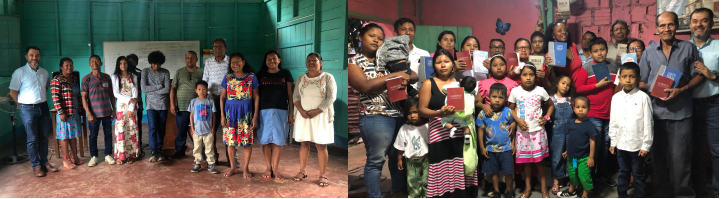 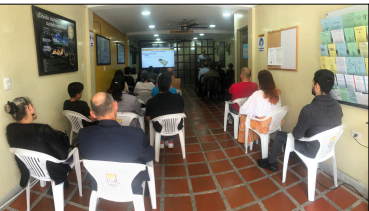 Umariacu
Tabatinga
Villamaria
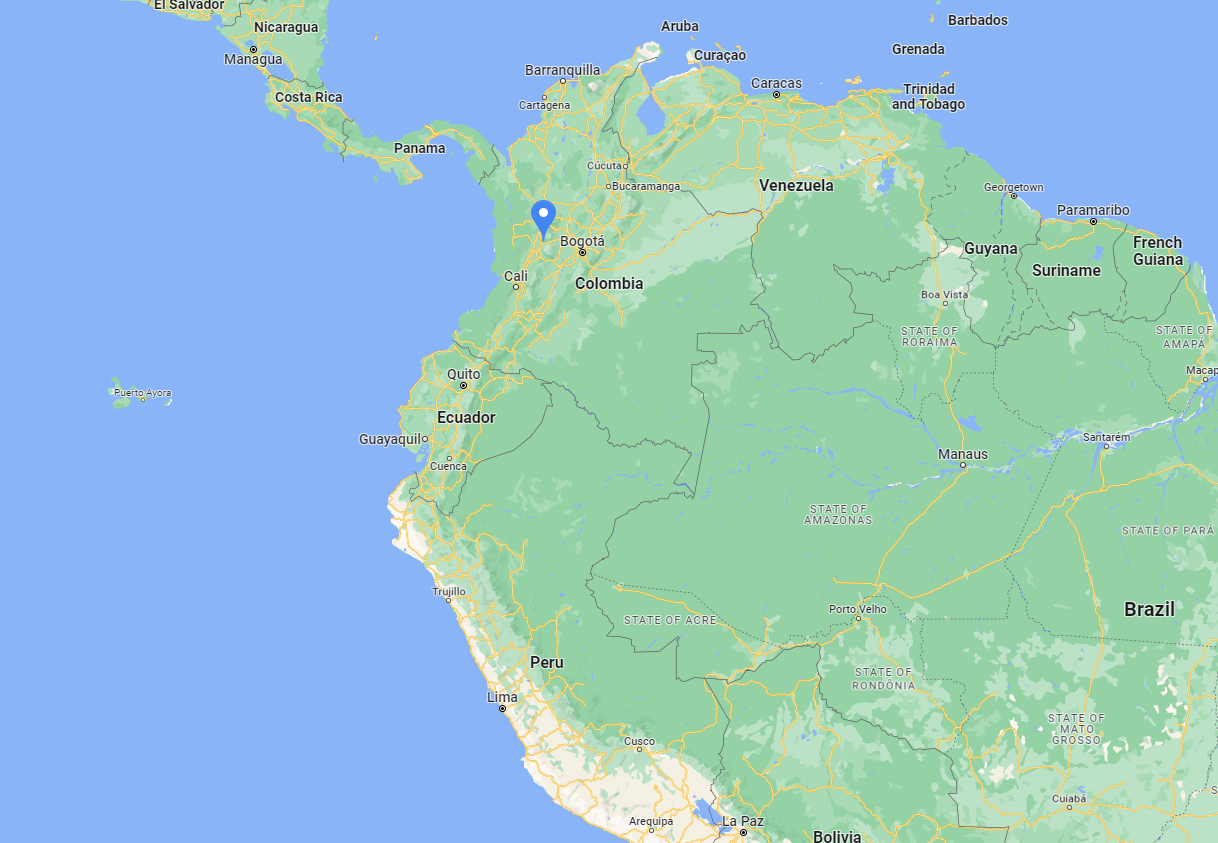 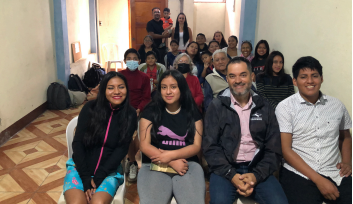 Galapagos